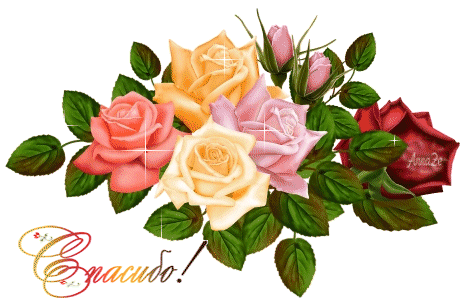 8 Марта – день торжественный, День радости и красоты, На всей земле он дарит женщинамСвои улыбки и цветы.
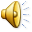 Очень бабушку мою –Маму мамину люблю!У неё морщинок много, А на лбу – седая прядь. Так и хочется потрогать,А потом поцеловать.
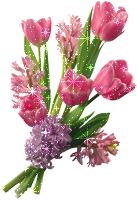 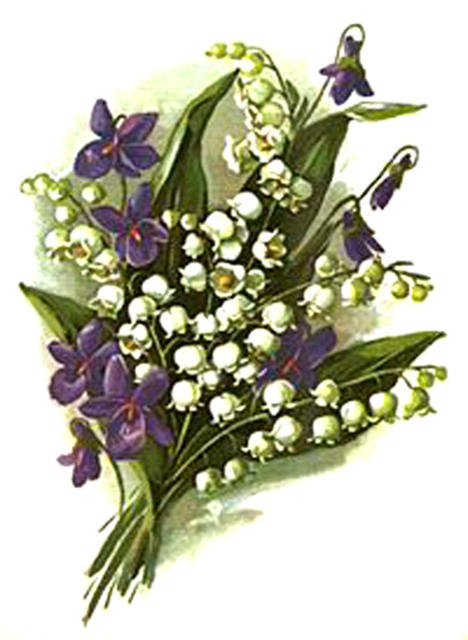 Скоро праздник... Поздравляю! И от всей души желаю: быть прекрасней всех богинь, чтоб слагать любовный гимн в вашу честь не уставали, - всё дарили, всё давали; чтоб, являясь на порог, все несли добра пирог!
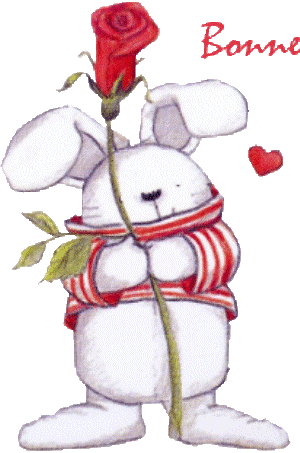 Те, кто превозносит женщин, знают их недостаточно; те, кто ругает -  не знает их совсем.
                                              Г.Пиго-Лебрен
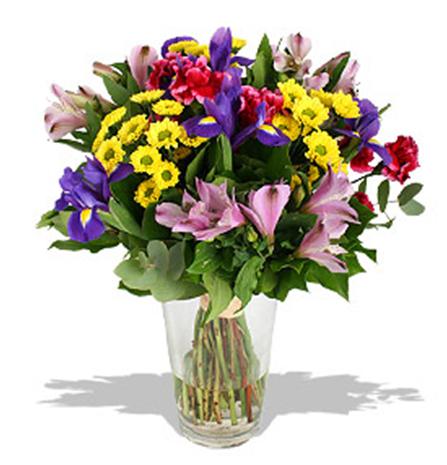 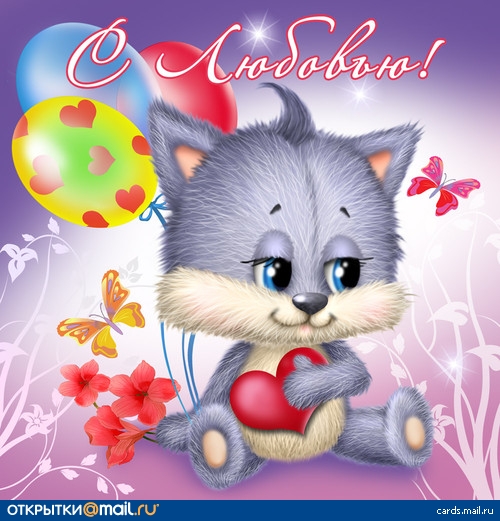 Как неразгаданная тайна, Святая прелесть дышит в ней. Мы смотрим с добрым ожиданьем Hа тихий свет ее очей. Земное ль в ней очарованье, Иль неземная благодать? Душа открылась ей признаньем, И сердце рвется обожать
Пусть невзгоды 
 жизни пролетают мимо, Как ручей весною пусть играет кровь! Я вам желаю быть всегда любимыми,  В любые годы чувствовать любовь.
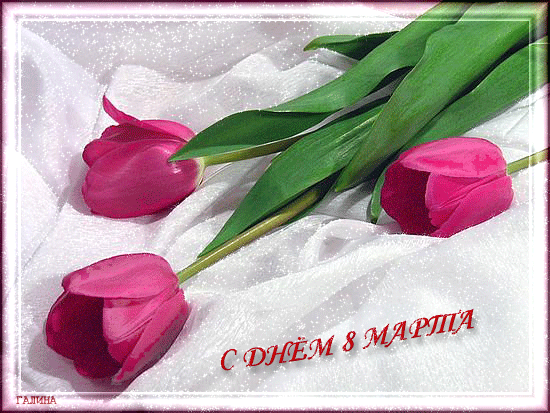 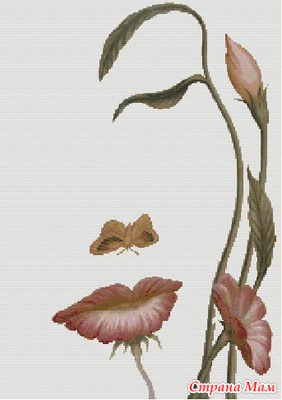 Желаю счастья много-много, Улыбок радостных букет, Друзей, здоровых и веселых, Везенья в жизни, долгих лет, И чтобы бедам всем назло Жилось, любилось и везло!
С первой капелью, С последней метелью, С праздником юной Весны! Вас поздравляю, Сердечно желаю: Счастья, здоровья, Удач, красоты!
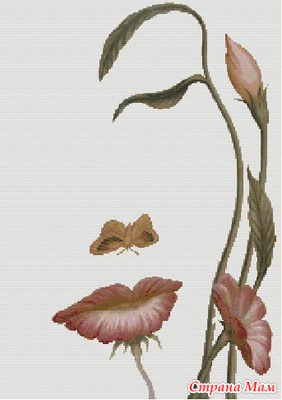 С мартом Вас тающим, С мартом бушующим, С самым ласкающим, С самым волнующим, Счастья вам прочного, Счастья сердечного - Самого доброго, Самого вечного!
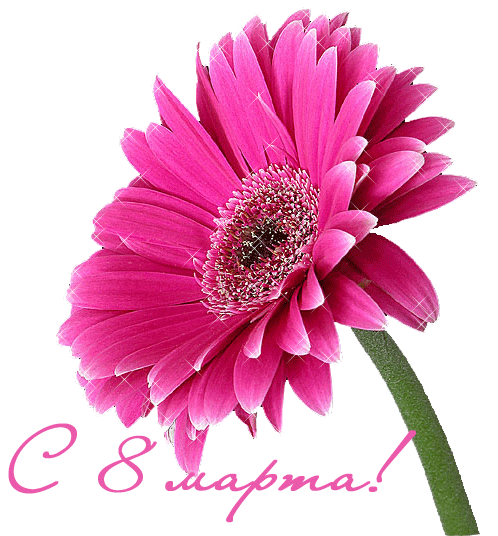 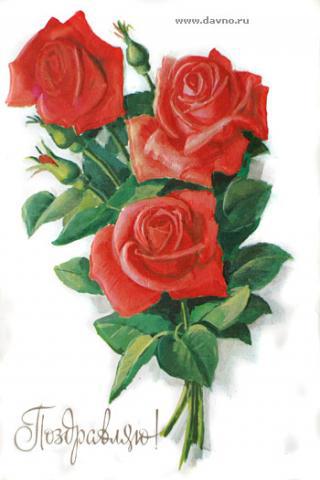 С   8 Марта тебя поздравляю, Извини, что цветов не дарю, От души тебе счастья желаю И простую открытку шлю. В ней все просто и очень красиво, Теплота моих мыслей и слов, Я хочу, чтоб жила ты счастливо, Берегла свою честь и любовь...
Вам пожелания весенние дарю: любви большой, подарков, вечной страсти, и чтобы слово нежное «люблю» - не только в праздник слышать, но и в дни ненастья! С праздником вас, мои очаровательные, С Женским Днем 8 марта!
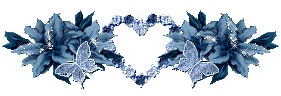 Мир полный сказочных цветов,Примите в этот день весенний!Мир с дивным шорохом ветровПримите в этот день весенний!Мир с чудной песнью соловья.Мир с звонким голосом ручья.Мир с песней мартовской капелиПримите в этот день весенний!
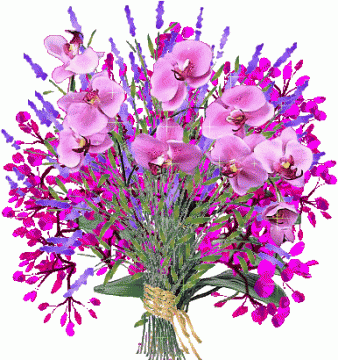 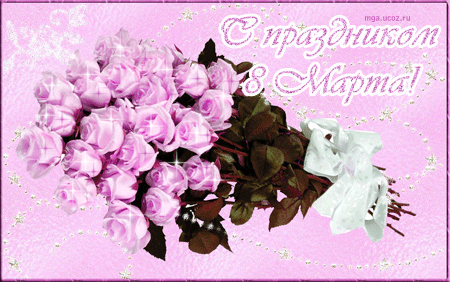 Пусть первый подснежникПодарит Вам нежность!Весеннее солнце подарит тепло!А мартовский ветер подарит надежду,И счастье, и радость, и только добро!
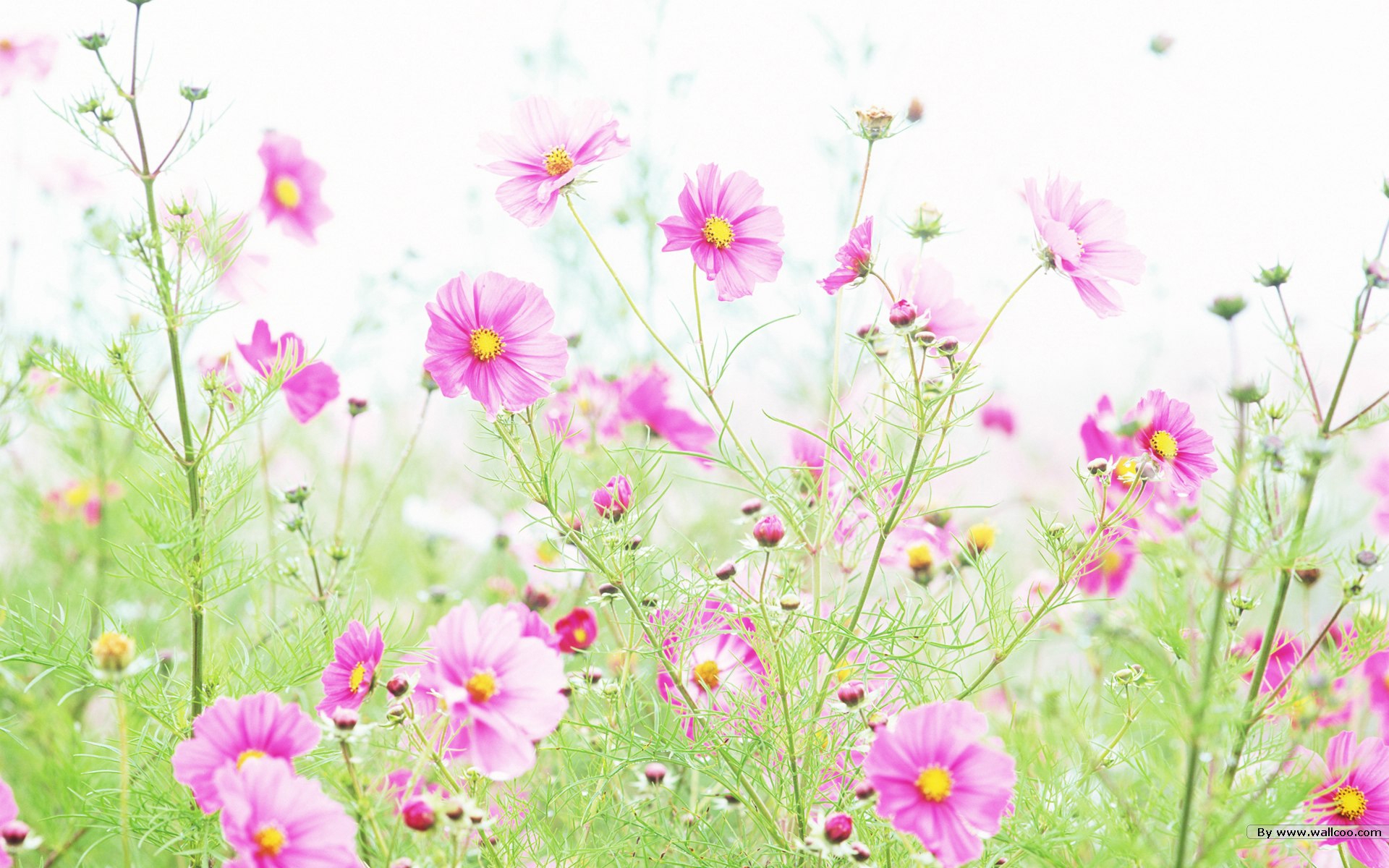 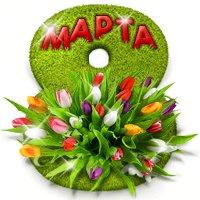 В подарок от  внучки и дочки Насти